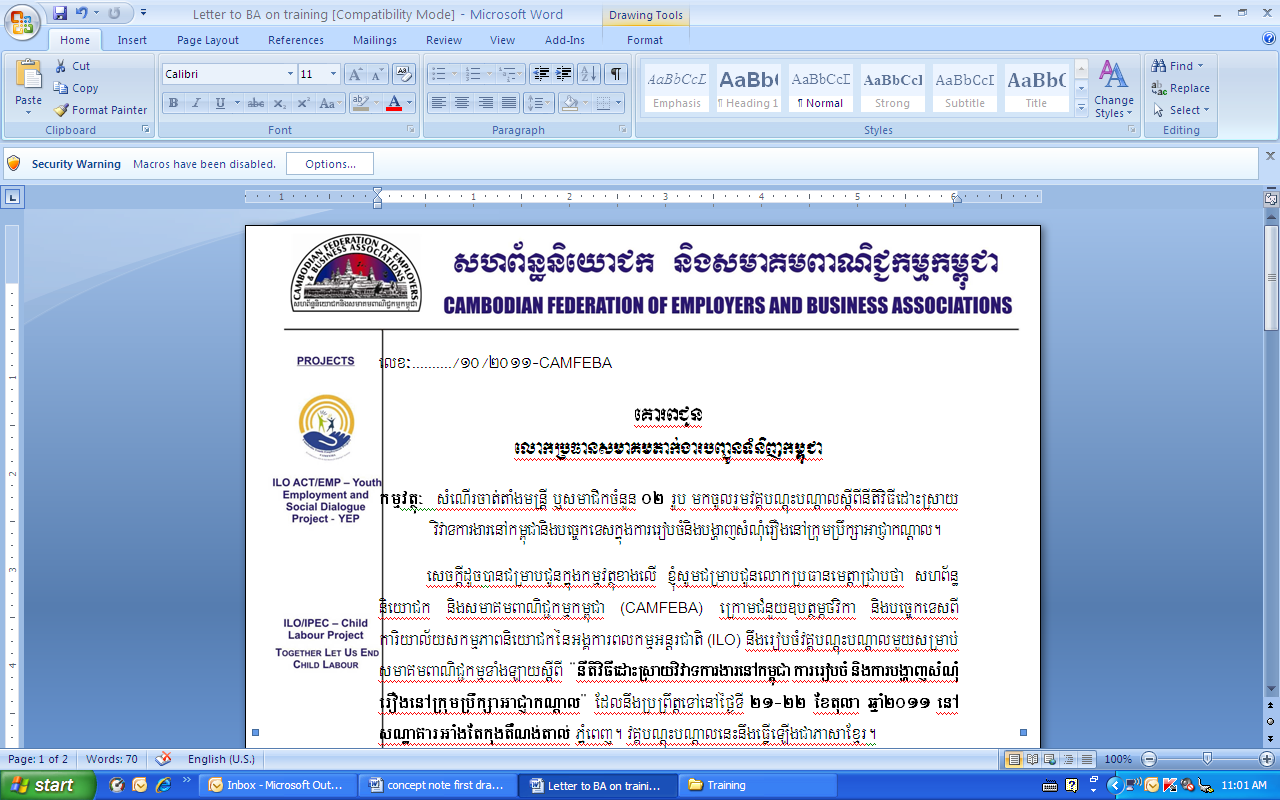 Minimum Wages UpdateInternational Business Club
4 November 2015, Cambodiana Hotel, Phnom penh
Sandra d’amico, Vice president, CAMFEBA 
Managing Director, HRINC Cambodia, BDLINK Cambodia
Minimum Wages ReviewThe Employer’s Position
CAMFEBA Vision:  Successful Business.  Prosperous Cambodia.
Industrial relations peace, stability and predictability, is at the heart of successful business and as a result, jobs and employment opportunities that contribute to a prosperous Cambodia, its people, economy and long term sustainability.
Our biggest challenge in the past was irregular adjustment of wages.  The corrections to wages over the last years, have been a tripartite effort and resulted in significant real growth in worker earnings
Source: MoC, NIS
We are however, at a critical point in Cambodia's history and economic development… in particular for the garment, textile and shoes (GTS) sector….
Employment levels are not growing in the sector.  
Industry growth is slowing compared to previous years.
Essential to maintain the sector, diversify the sector and economy
Industrial relations environment a slippery slope and dissuading investment
Despite significant investment in union capacity building and mandatory monitoring of the exporting sector by ILO Better Factories Cambodia Programme (BFC)
Industrial relations is problematic and having adverse effects on attracting diversified labour intensive industries and formal employment growth.
ASEAN integration is looming and our competitiveness and productivity is lagging compared to others (higher productivity in VN , higher electricity costs, petrol transportation costs etc.)
Lack of focus on skills and productivity development as tripartite partners are continuously dealing with industrial disputes. 
Social Security Systems are developing.  
Aggressive increase in wages could push people into informal economy and have a significant impact on SME’s and small enteprise in particular.
“Social peace and stability are Cambodia’s most important challenge to address in the coming years.”
H.E. Sok Chenda, SG of CDC
Note:  H.E. Sok Chenda. Secretary General of Council for Development of Cambodia (CDC) at the pre-conference meeting with CAMFEBA Vice President at the CDRI Annual Outlook Conference, January 2015.  Cambodia Research Development Institute
The Minimum Wage in the Garment, Textile and Shoe (GTS) SectorWhat industry (all employers) wants…
First:  A critical need to ensure our garment sector remains competitive
Biggest formal employment sector
No other jobs for the almost 600 thousand workers in the sector
Second:  A need to ensure jobs and employment opportunities are generated
Value added jobs, higher paying jobs
Third:  A need to have time to diversify the economy and garment, textiles and shoe sector
We’re at a critical point in the economy where exports are slowing
Fourth:  A need to focus on productivity and skills improvement
Fifth:  A need to ensure that unions are unified and representative so that Collective Bargaining, is used as an effective tool for industrial harmony and progress of Cambodia
How are minimum wages calculated
CAMFEBA Vision:  Successful Business.  Prosperous Cambodia.
Industrial relations peace, stability and predictability, is at the heart of successful business and as a result, jobs and employment opportunities that contribute to a prosperous Cambodia, its people, economy and long term sustainability.
Cambodia labour law is in line with international labour standards and defines clearly the factors to consider in adjusting minimum wages.
Social criteria are clearly defined and clear to establish
Economic criteria are more difficult to understand and where we will focus our presentation today
The economic and industrial relations environment in data
CAMFEBA Vision:  Successful Business.  Prosperous Cambodia.
Industrial relations peace, stability and predictability, is at the heart of successful business and as a result, jobs and employment opportunities that contribute to a prosperous Cambodia, its people, economy and long term sustainability.
Cambodia continues to grow, although at a slower pace.
Economic and industrial diversification is essential for continued sustained growth to achieve lower middle income country status.
Prices paid by buyers are declining rapidly.  This represents the low value added sector Cambodia is competing in and the growing competition in the sector globally.
Price Faced by Garment Workers and Enterprise in Garment Sector 2000-2014 (Index 2000=100)
Note: The CPI is rebased to 2000=100
Source: National Institute of Statistics (CPI); United State Bureau of Statistics (U.S Import and Export Price index)
[Speaker Notes: Time is needed to move up the value chain, improve skills, focus on productivity and technology investments…]
GTS with a rapidly growing construction and services (finance, real estate) sector will be the drivers of economic growth in Cambodia, if our GTS sector diversifies and moves into more value added work…
GTS however, faced with several challenges. 
Continued appreciation of US dollar and emergence of other low wage manufacturing countries
Increased regional competitors on wage and productivity.  Myanmar accelerating at a rapid rate, but other countries too – Bangladesh, Indonesia, Vietnam
Larger workforces – lower wages
Larger consumer markets
Better infrastructure
TPP and its potential impacts – medium to long term?
….
Continued concerns about stability of industrial relations.
Growth is slowing.  The sector needs to manage its competitiveness carefully
Our international market share has increased slowly given the corresponding number of factories that have set up in the country in 2010, 2011, 2012.
Market share of selected Asian garment exporters, 1995-2013
(% of total export from developing countries)
Source: UNCTADstat , ILO training for workers and employers
Union proliferation is a significant challenge. Collective Bargaining is not playing a constructive role in protecting worker and employer rights and industry stability.
Notes:  GMAC, May 2015, MOLVT data on unions, May 2015.  90 percent of total unions represented are active in the garment sector.
Cambodia is regretfully considered to be a high labour risk country
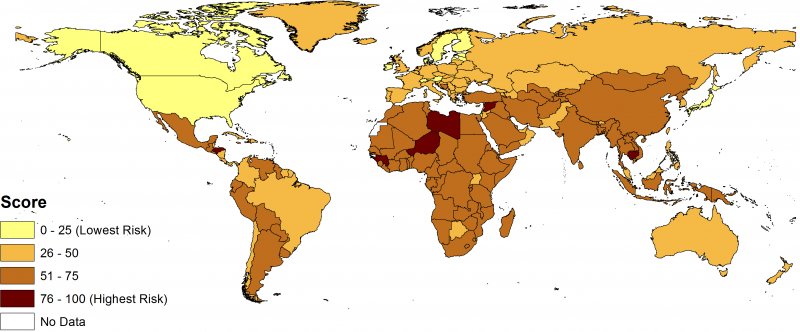 Labor Risk:  U.S. Department of CommerceSource: Economics and Statistics Administration analysis using data from the Economist Intelligence Unit. 2015
Cambodia vs. Competitor Manufacturing countries
CAMFEBA Vision:  Successful Business.  Prosperous Cambodia.
Industrial relations peace, stability and predictability, is at the heart of successful business and as a result, jobs and employment opportunities that contribute to a prosperous Cambodia, its people, economy and long term sustainability.
Labour Productivity:  Would you Invest in Cambodia?Our productivity is dismal and our wages higher than the general productivity wage trend line…
Labour productivity and average monthly wage, 2012 (US$ and PPP)
ILO: Global wage database: Trends econometric Models, Jan 2014.  Only broadly comparable figures based on national labour force surveys have been included. All data are for 2012, with the exception of Lao PDR(2010) Nepal (2008), and Pakistan (2011)
Cambodia minimum wage is high for the type of manufacturing we are competing in. 30 – 95 percent higher compared to lowest applicable minimum wages in direct competitive countries (green bars)…. (2015 data)
Source:  ILO wages data base and CAMFEBA Data presentation
Compared to the highest minimum wage in countries we compete against, Cambodia remains high.  Coupled with low productivity, the GTS sector requires time to innovate, invest and move up the value chain. (2015 data)
Source:  ILO Wages database and CAMFEBA Data presentation
Cambodia’s public holidays are in excess of 70 to 240 percent compared to other competing manufacturing countries. (2015 data)
Data by ILO and calculated and presented by CAMFEBA.
Our Annual Leave days are in excess of 50 to 260 percent compared to other competing manufacturing countries. (2015 data)
Data by ILO and calculated and presented by CAMFEBA.
Overall, total paid days off compared to other countries is in excess of 60 to 180 percent. (2015 data)
Data by ILO and calculated and presented by CAMFEBA.
Cambodia compared to its competitors has one of the lowest GDP per capita, yet one of the highest wages and one of the least amount of working hours as a result of the highest public holidays and annual leave days.
Annual wage and working hours by ILO.  GDP by World Bank Development indicators accessed on 21 September 2015.  Data presentation by CAMFEBA.
Cambodia compared to its competitors has the lowest GDP per capita, yet one of the highest wages and one of the least amount of working hours as a result of the highest public holidays and annual leave days.
Our GDP is the smallest (represented by the size of the bubble)
Annual wage and working hours by ILO.  GDP by World Bank Development indicators accessed on 21 September 2015.  Data presentation by CAMFEBA.
Cambodia compared to its competitors has the lowest GDP per capita, yet one of the highest wages and one of the least amount of working hours as a result of the highest public holidays and annual leave days.  GDP Per capita is represented by the size of the bubble.
We are working less hours than our competitors and the multiplier effect of minimum wages (not considered in these calculations) pushes our wages even higher.
Annual wage and working hours by ILO.  GDP by World Bank Development indicators accessed on 21 September 2015.  Data presentation by CAMFEBA.
Cambodia compared to its competitors has the lowest GDP per capita, yet one of the highest wages and one of the least amount of working hours as a result of the highest public holidays and annual leave days.  GDP Per capita is represented by the size of the bubble.
Our wages are higher in the garment sector compared to competitor countries.
Annual wage and working hours by ILO.  GDP by World Bank Development indicators accessed on 21 September 2015.  Data presentation by CAMFEBA.
Primary School Enrollment - % Gross 2000 – 2013Cambodia’s primary school enrollment exceeds 100% as many children are going to school late in terms of age….
World Bank Develop Indicators accessed September 21, 2015, Data presentation by CAMFEBA
Secondary School Enrollment:  % Gross from 2000 – 2013Cambodia’s secondary school enrollment rate remains below 50% meaning a largely unschooled workforce
World Bank Development Indicators accessed 21 September 2015 – data presentation by CAMFEBA.
In the context of workforce make up, Cambodia as an LDC, with a small population has high wages compared to competitors…
GDP per capita and Population size extracted from World Bank Development indicators accessed on 21 September 2015.  Annual wage by ILO.  Data presentation by CAMFEBA.
In the context of workforce make up, Cambodia as an LDC, with a small population has high wages compared to competitors…
A small population, largely unschooled and unskilled (size of bubble represents population size)
GDP per capita and Population size extracted from World Bank Development indicators accessed on 21 September 2015.  Annual wage by ILO.  Data presentation by CAMFEBA.
In the context of workforce make up, Cambodia as an LDC, with a small population and high wages compared to competitors…
Smallest GDP per capita
GDP per capita and Population size extracted from World Bank Development indicators accessed on 21 September 2015.  Annual wage by ILO.  Data presentation by CAMFEBA.
In the context of workforce make up, Cambodia as an LDC, with a small population and high wages compared to competitors…
Our wages are higher in the garment sector compared to competitor countries.
GDP per capita and Population size extracted from World Bank Development indicators accessed on 21 September 2015.  Annual wage by ILO.  Data presentation by CAMFEBA.
Value added per worker per month is decreasing quite dramatically…
Value Added Data:  Ca. from NIS and MoC data on value added and employment.   Value added per worker per month in Cambodia from 2007 – 2013e, US$ current price.  2014 and 2015 estimates based on CAMFEBA calculations and assumption of continued conservative decrease rate.
Employee share of total industry value added is increasing significantly… leaving unprofitable factories with little room to invest in technology and related needs to move up the value chain….
% share of Industry Value Added:  Ca. from NIS and MoC data on value added and employment.   2015 assumption by ILO training and 2014 assumption by CAMFEBA calculation which is midpoint between 2013 and 2015.
Our labour productivity track record, shows that we need to ensure we manage the competitiveness of industry and are able to continue to diversify the industry and economy….  Wages have been increasing. Wages a percentage of value added increasing and labour productivity declining…..
Source: NIS (value added), MoEF(value added, 2013 estimate), MoC.
So what is the data telling us…
Our GTS sector is currently at a point of “fighting” to survive and compete in a global market.  It needs to move up the value chain into more value added work as we cannot compete in low value added work given our current wage structure.
Our wages are higher than competitors against whom we compete for the same type of work.  We are no longer a low wage country.  However higher wages can retain workforce in the country, a key positive point for Cambodia.
We have significantly more industrial action and unstable industrial relations compared to competitors. More than wages is a challenge, industrial relations and industrial action is the biggest impediment to attractive other diversified labour intensive industries.
Our productivity is declining forcing the industry to push and move up the value chain.  
We work less hours, we have lower GDP per capita yet our wages are higher than countries against which we compete.  Yet, our education levels remain low, our value added per worker is declining and wage as a percentage of total industry value added is increasing, leaving factories unprofitable and with limited resources to diversify and improve productivity and invest in new technology.
A need to balance and retain workforce.  Higher wages in neighbouring countries, drive our workforce “out”.  Can higher but not the highest wages can retain workers in the country, and push the diversification agenda?
Key concerns have been raised about an increasingly uncompetitive minimum wage and the impact on our SME sector
Higher minimum wages do not propel productivity when there are no jobs…
Minimum wages are a tool to “redistribute” Income to lower skilled workers – a safety net to ensure minimum earnings.  Minimum wages should not be a barrier to competitiveness and economic growth…
Minimum wages pushed to high, will push more workers into the informal economy and vulnerable jobs.  Cambodia has a high rate of vulnerable employment.
A need to ensure and balance employment, generate more formal employment jobs and ensure the sustainability of our garment sector in the medium term which the economy diversifies
The minimum wages in the garment sector, has an impact on our SME sector… especially smaller enterprises .  The reality is, our economy as a whole is 90% dominated by SMEs
Summary:  Economic criteria are more difficult to understand and where we will focus our presentation today
Reflections on negotiations
We have made progress but there is much to be done
We have a structured process which is credible.  Unions unified on a position this year which is a very positive step.
As private sector, we were ill prepared with data and information.  Supporting sectors and private sector were not particularly unified 
A need for private sector to be more coordinated, more data driven, more reasonable in negotiations
We are seen as “Cry wolf” approach with little to show in declining number of factories or employment
Data remains the biggest constraint
The current political climate will continue to be an influence Industrial Relations and wages processes which is the process biggest weakness.
We’ve embarked on a robust data driven process
A need to lobby for removing political interference and adhering too and complying with the outcomes of the Labour Advisory Committee.
A need for business associations to step up public engagements:
Promote a positive image of Cambodia in the press, social media
Joint research setting a good image for Cambodia
Where will wages go….
In 2013, the proposal for minimum wages was to reach 160 minimum wage by 2018 with increments provided over the period
Unions chose the 160 number
LAC was supposed to negotiate the increments and have stability for 4 – 5 years
The wage process will still attempt to reach this amount, possibly sooner rather than later
Looking at inflation related increases moving forward or increases below 10 percent in the coming years.
Will still have political provisions although we continue to try to get rid of these
If private sector is not more united and coordinated in wage increase deliberations, the impact on other sectors will become more pronounced
There is talk of national minimum wages which we are trying to put off as this requires further deliberation as to overall competitiveness and whether or not wages should be regional like in Vietnam or Indonesia or a blanket country minimum wage.
Other things you need to be aware of….
National Social Security Fund New implementation in 2016….
Medical insurance (3 percent? Not clear)
Employer contribution
Employee contribution
Pension fund (3 percent?  Not clear)
Employer contribution
Employee contribution
Trade Union Law
Despite significant efforts and a positive outlook on the law, we are concerned about the revised law
Supposed to go to parliament end of the year
In the end, whatever is the law, it is the implementation of the law that is going to make a difference
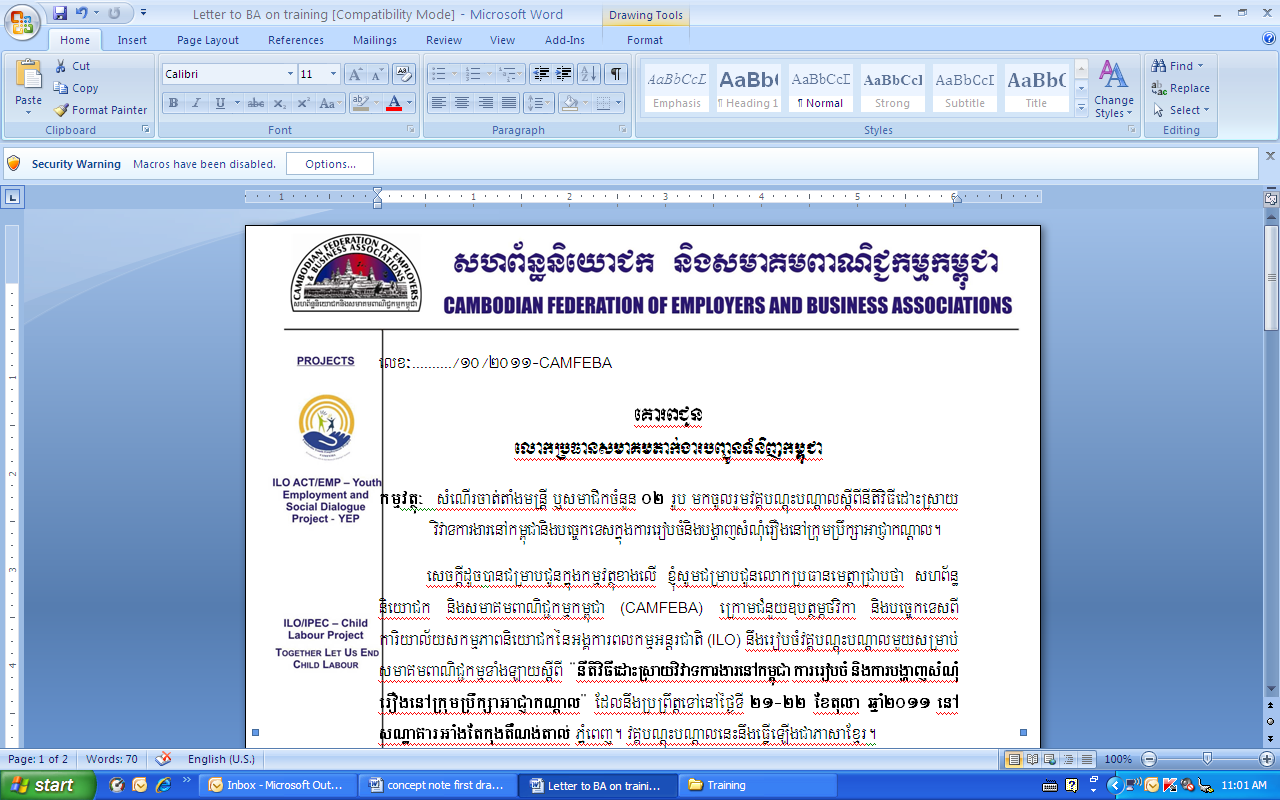 Successful Business, Prosperous Cambodia is our motto.  Industrial relations peace, stability and predictability, is at the heart of successful business and as a result, jobs and employment opportunities that contribute to a prosperous Cambodia, its people, economy and long term sustainability.  Thank you!  Question and Answers.Presentation can be downloaded on www.camfeba.com or email camfeba.vicepresident@gmail.com
Additional Slides
GNI per capital vs MW
Customs Clearance & Technical Control (2014)
What are workers really earning…
Pressure on wages coupled with a less desirable industrial relations environment requires careful management to continue to attract investment, create jobs, diversify the economy.  Wages in the GTS sector do not only comprise a minimum wage….
Estimated Forecast for 2016. HRINC
150
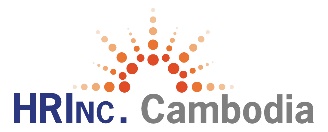 Date provide by HRINC Cambodia.  consulting@hrinc.com.kh for more detailed information. 
HIRNC Consulting:  Insights that drive employee engagement and bottom-line performance
Note:  2015 data based on HRINC experience of developments in the sector.  Generally all allowances are being re-negotiated and lowest amounts considered in the calculation.  Other allowances have also been negotiated in factories, including food allowances.  Forecasted data by HRINC
Additional earnings opportunities in the sector ensure workers are earning a good income….  The multiplier on overtime cannot be underestimated in impacting competitiveness
Estimated Forecast for 2016. HRINC
Estimated Forecast for 2016. HRINC
150
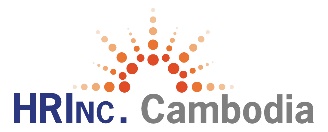 Date provide by HRINC Cambodia.  consulting@hrinc.com.kh for more detailed information. 
HIRNC Consulting:  Insights that drive employee engagement and bottom-line performance
Note:  2015 data based on HRINC experience of developments in the sector.  Generally all allowances are being re-negotiated and lowest amounts considered in the calculation.  Other allowances have also been negotiated in factories, including food allowances.  Forecasted data by HRINC